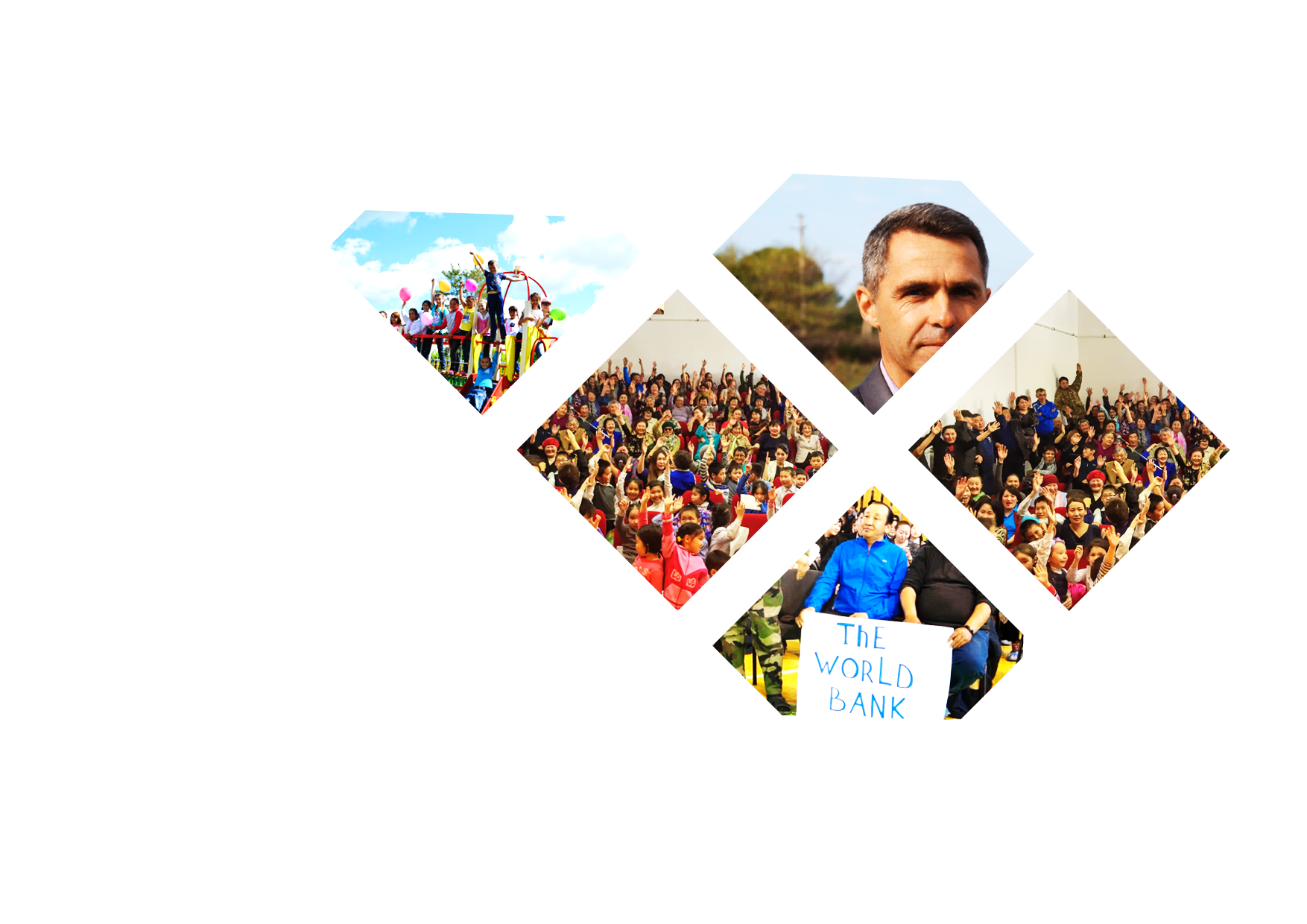 Make your PB dream come true
Ivan Shulga 
Task Team Leader Strengthening PB in the Russian Federation, The World Bank
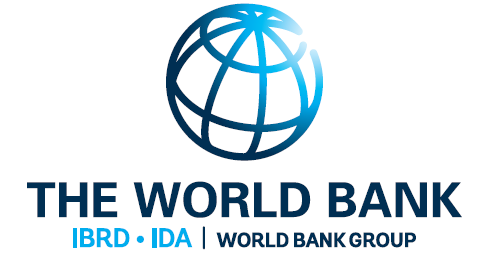 October 16, Cascais, Portugal
SCALING UP OF PARTICIPATORY BUDGETING IN RUSSIA
2007: first Russia PB - WB LISP* started in Stavropol region

WB LISP in Stavropol and Kirov regions
WB LISP in 8 regions, EU SpB PB in 3 regions
National level MoF - WB project has started

Various methodologies; WB LISP prevailing (25 regions)
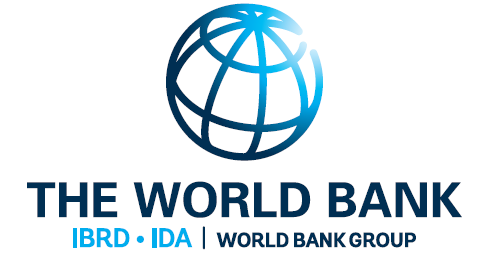 LOCAL INITIATIVES SUPPORT PROGRAM (LISP)
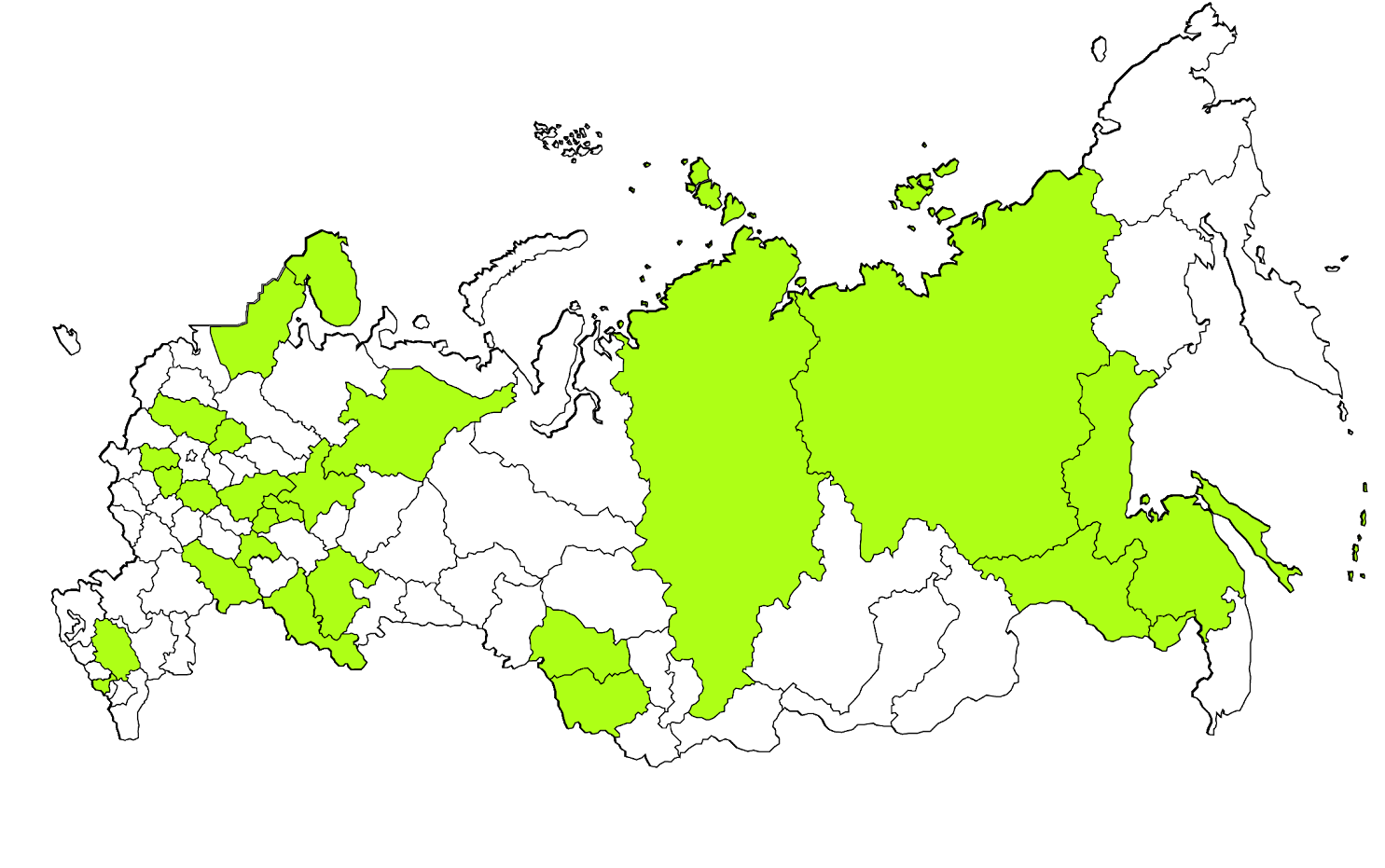 29 regions
Small and medium size municipalities, mainly rural 
Small projects (20-30K USD) aimed at  improvement of local level social infrastructure and territorial improvement
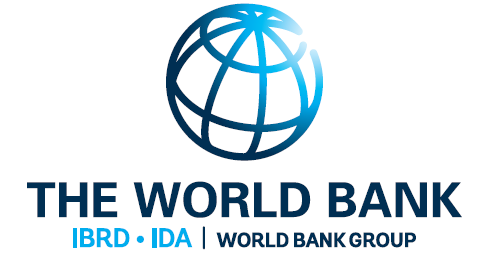 LISP SPECIFIC DESIGN FEATURES
Two-stage approach to project selection
Voting in municipalities
Competition of proposals – based on a set of formal criteria
75-80% of municipal proposals voted by people are finally approved
Co-financing by population and business (cash and in-kind)
1.5 year 
cycle
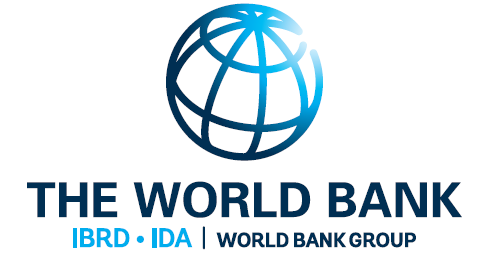 Competition Criteria
People participation in public discussions (40%)
in preliminarily events to identify project ideas
in final community meetings to vote for projects
Cash and in-kind contribution of local stakeholders (40%)
population 
local business
settlement budget 
Positive effects on the development of settlement (15%)
% of beneficiaries among the local population
# of newly created and/or preserved jobs
…
Efforts to promote PB at the local level (5%)
media use for informing the population
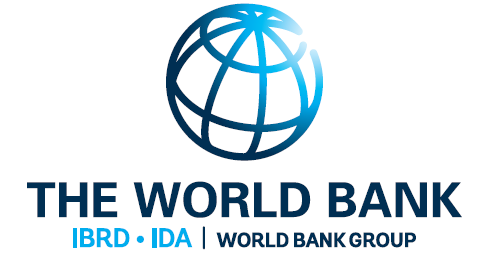 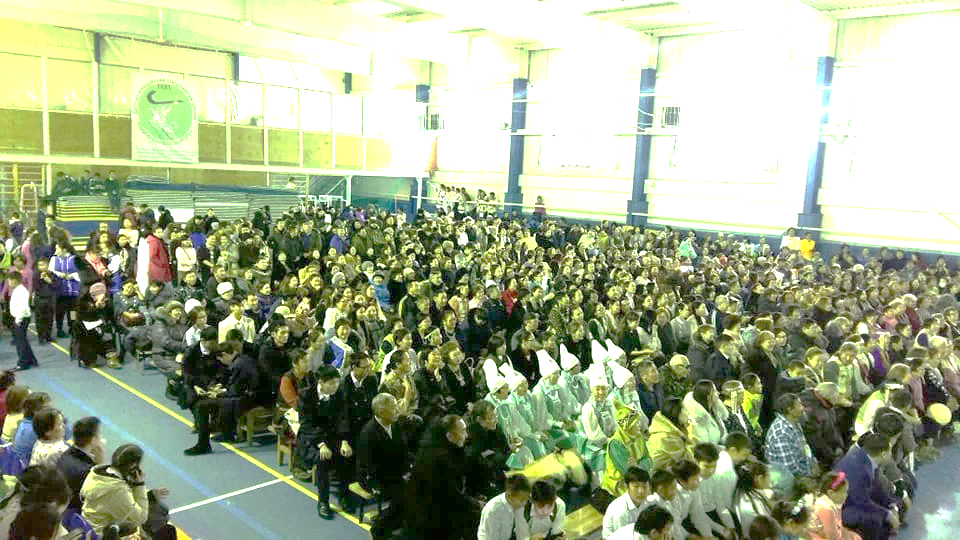 LISP IN SAKHA (YAKUTIA) REPUBLIC
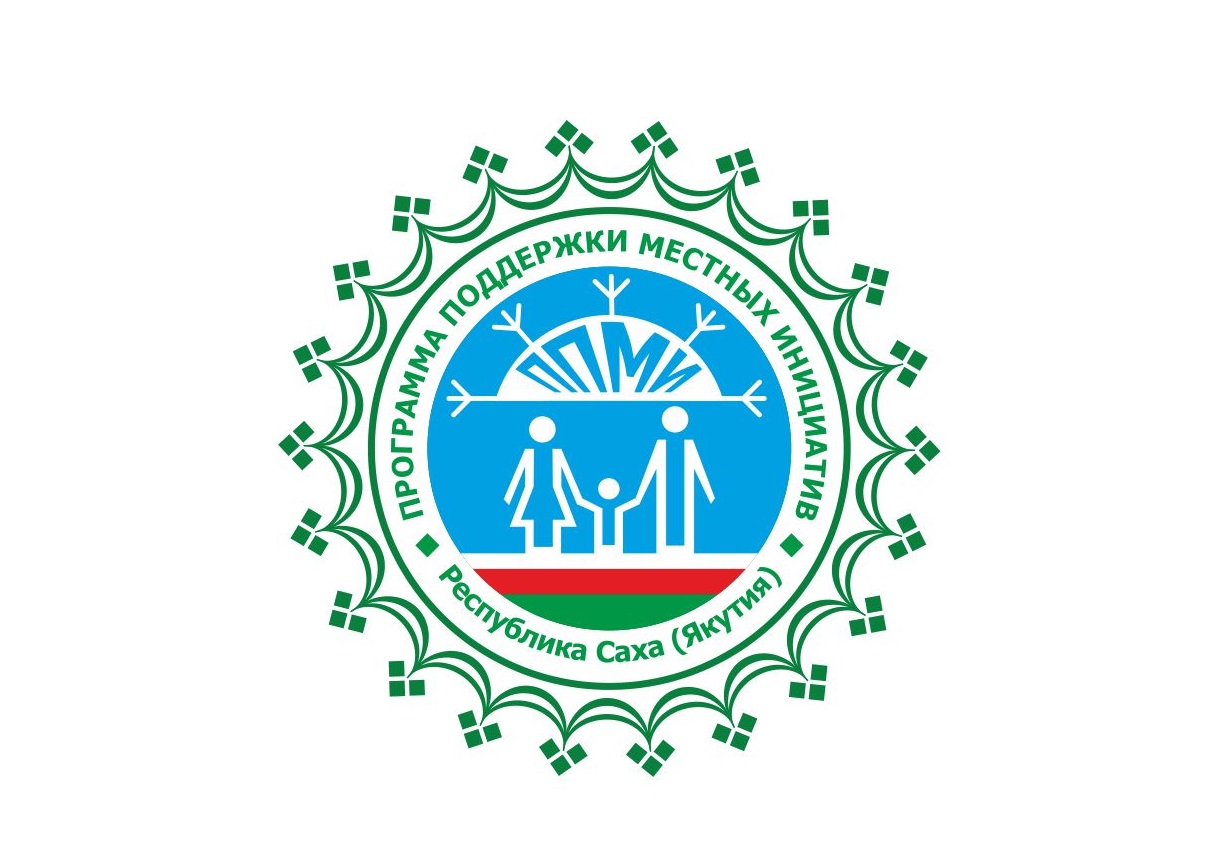 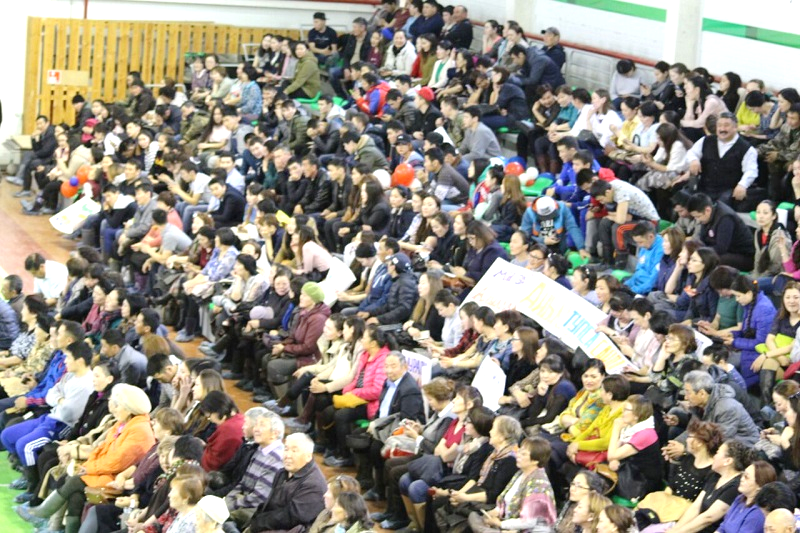 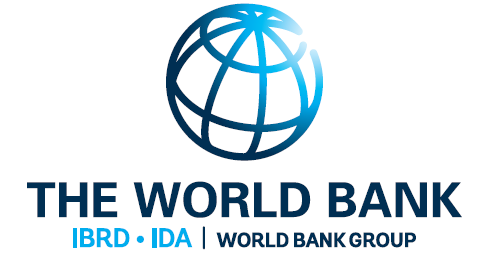 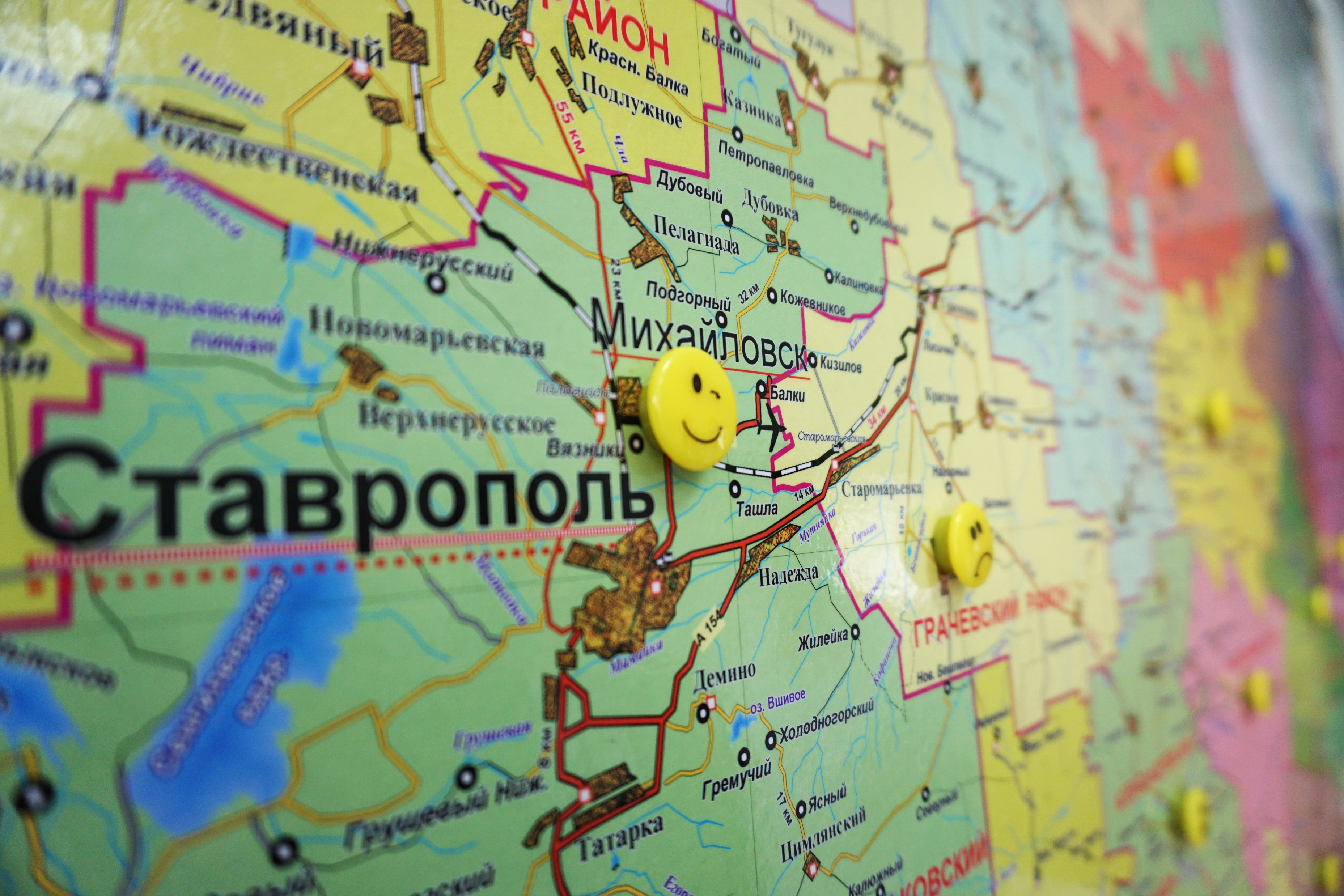 NEED FOR IMPROVEMENT
A model more relevant to urban municipalities (including big cities)
New format of public discussions 
New format of voting (beyond direct physical voting)
New types of projects (beyond basic social infrastructure)
New participants
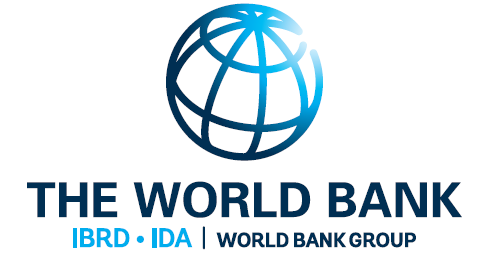 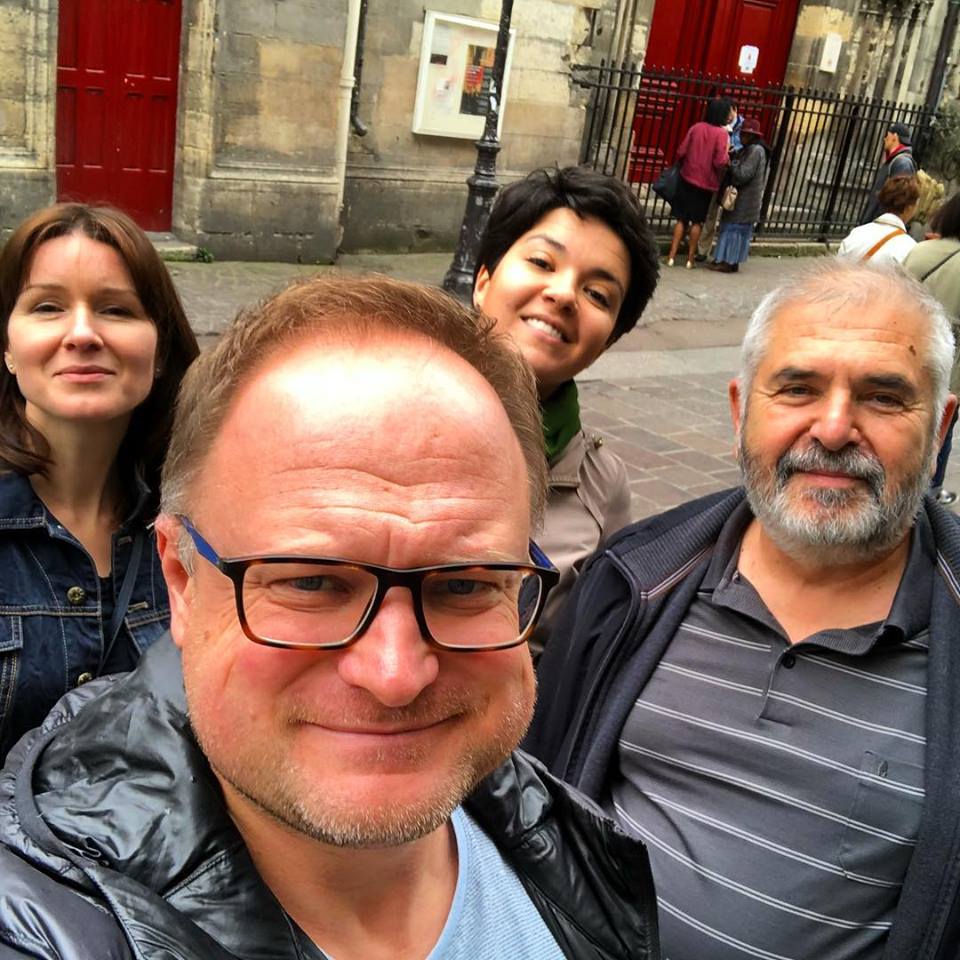 EXPERIENCES WE LOOKED AT
Brazil, Argentina
USA 
Italy, France 
PBs in big cities (Paris, Milan, Lisbon)
Cascais
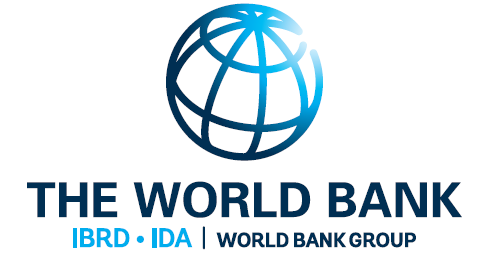 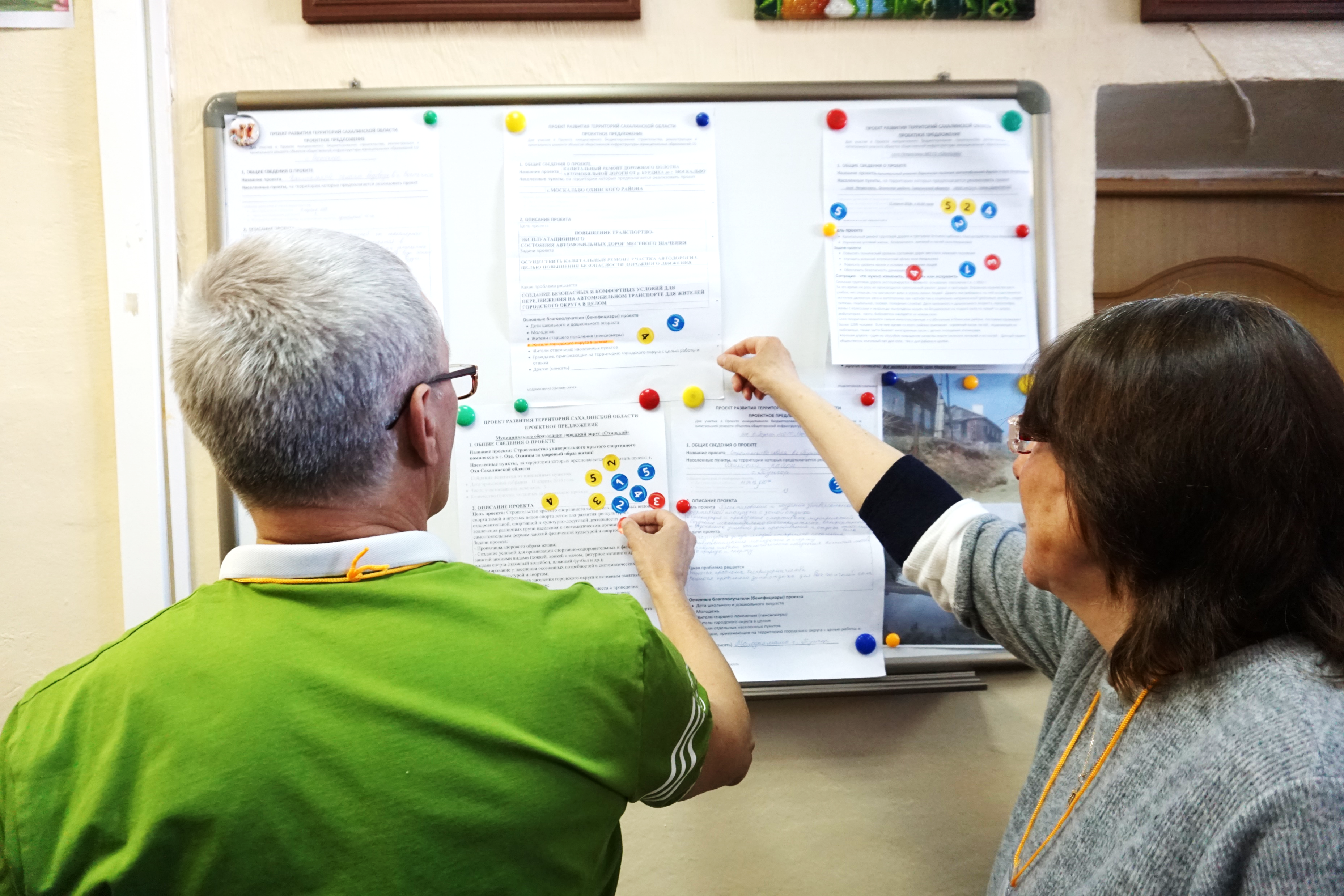 MAIN THINGS WE LEARNT FROM CASCAIS
Awareness campaign (including participatory bus)
New format of public discussions 
Online voting
Engaging volunteers 
Engaging NGOs
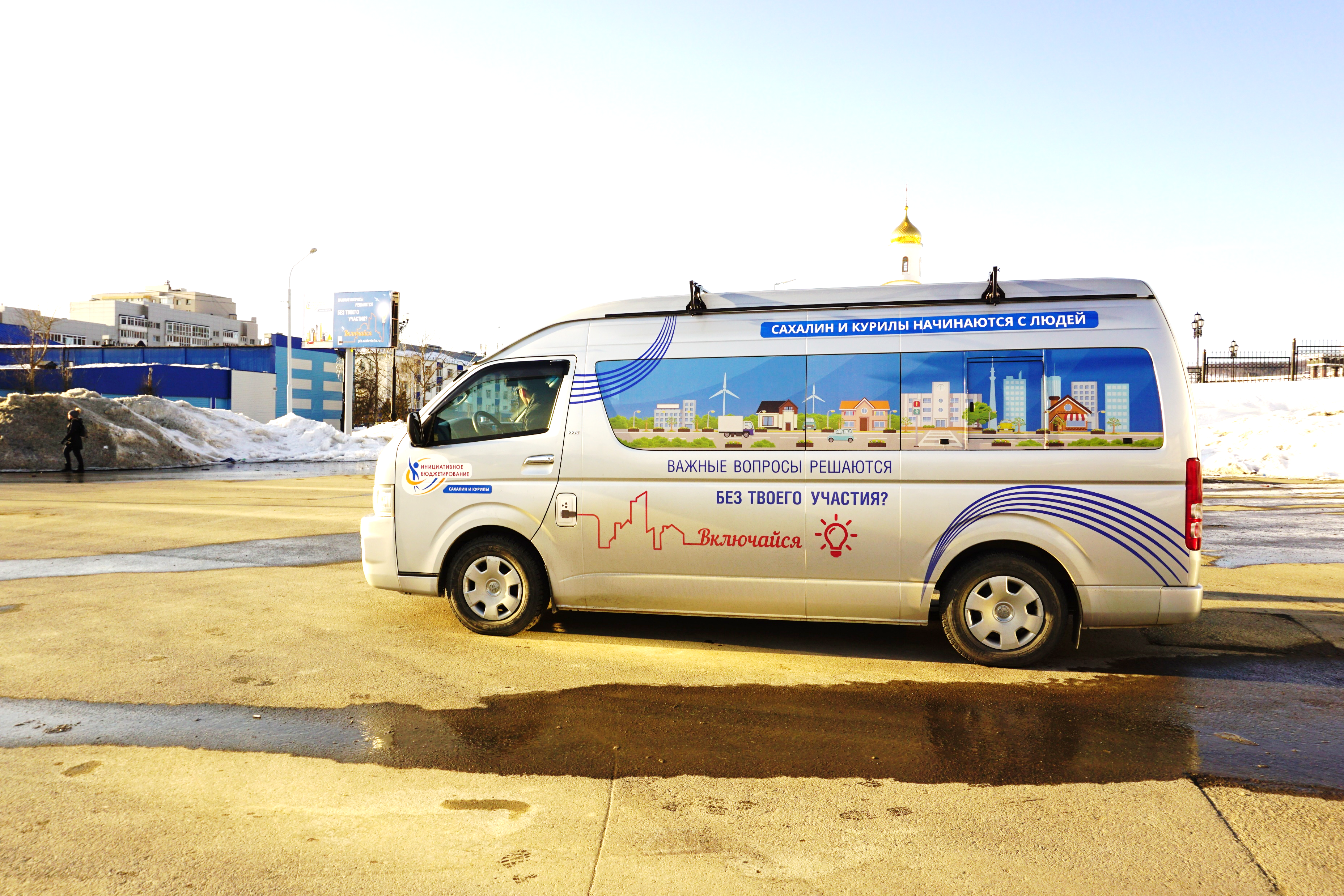 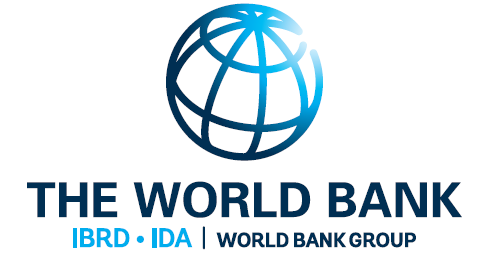 WHAT DOES RUSSIA HAVE
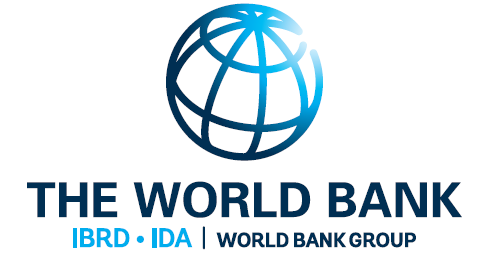 FOCUS IN OUR FUTURE WORK
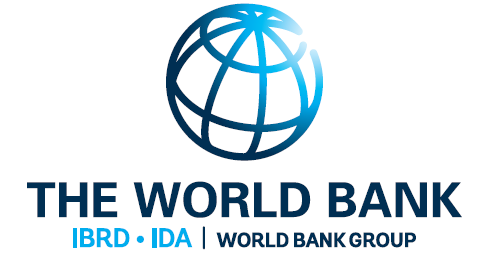 November 13-14, Moscow:SAKHALIN PORT PB model presentation
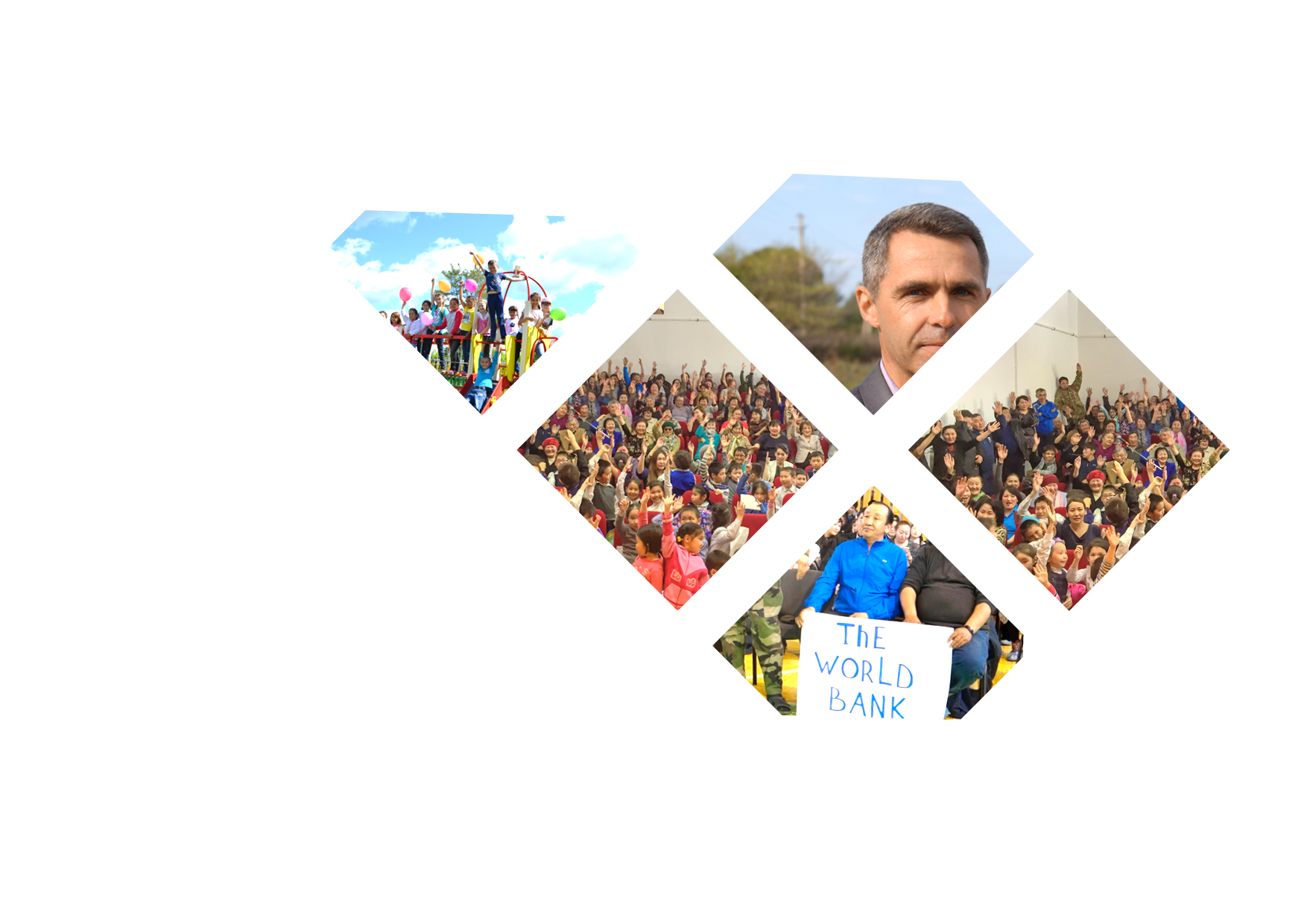 THANK YOU!
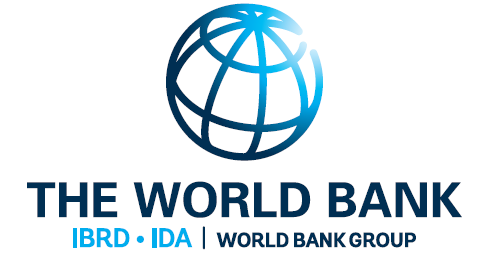